RUMILAIT Sac 25 kg
Excellente couverture de la prairie
Rapide et productif sur deux coupes
Développement des mauvaises herbes limité
Sacherie de 15 kg
Le RGI alternatif diploïde
Très grande première coupe
Haute qualité de fourrage
Conservation très facile  teneur en matière sèche plus élevé que les tétraploïdes
Port de feuille dressé qui laisse mieux passer la lumière et favorise le développement des trèfles
Les doses de semis

30 kg /ha

Les conseils de culture

Profondeur de semis : 2 cm 
Faire un roulage après le semis
En période sèche, deux roulages : un post et un pré-semis
Le trèfle Alexandrie
Installation très rapide 
Riche en protéines  augmente la valeur alimentaire du mélange
Restitue de l’azote à la culture suivante
Le Moha
Plante peu exigeante en eau grâce à son système racinaire puissant
Cycle court de production
- Attention pour les parcelles ayant reçu dans l’année un désherbage à base de sulfonylurée :
labour obligatoire
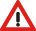 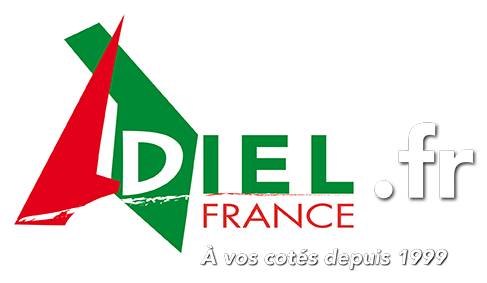